ΑΣΚΗΣΕΙΣ ΦΟΡΟΛΟΓΙΣΗΣ ΦΥΣΙΚΩΝ ΠΡΟΣΩΠΩΝ
ΑΣΚΗΣΗ 1
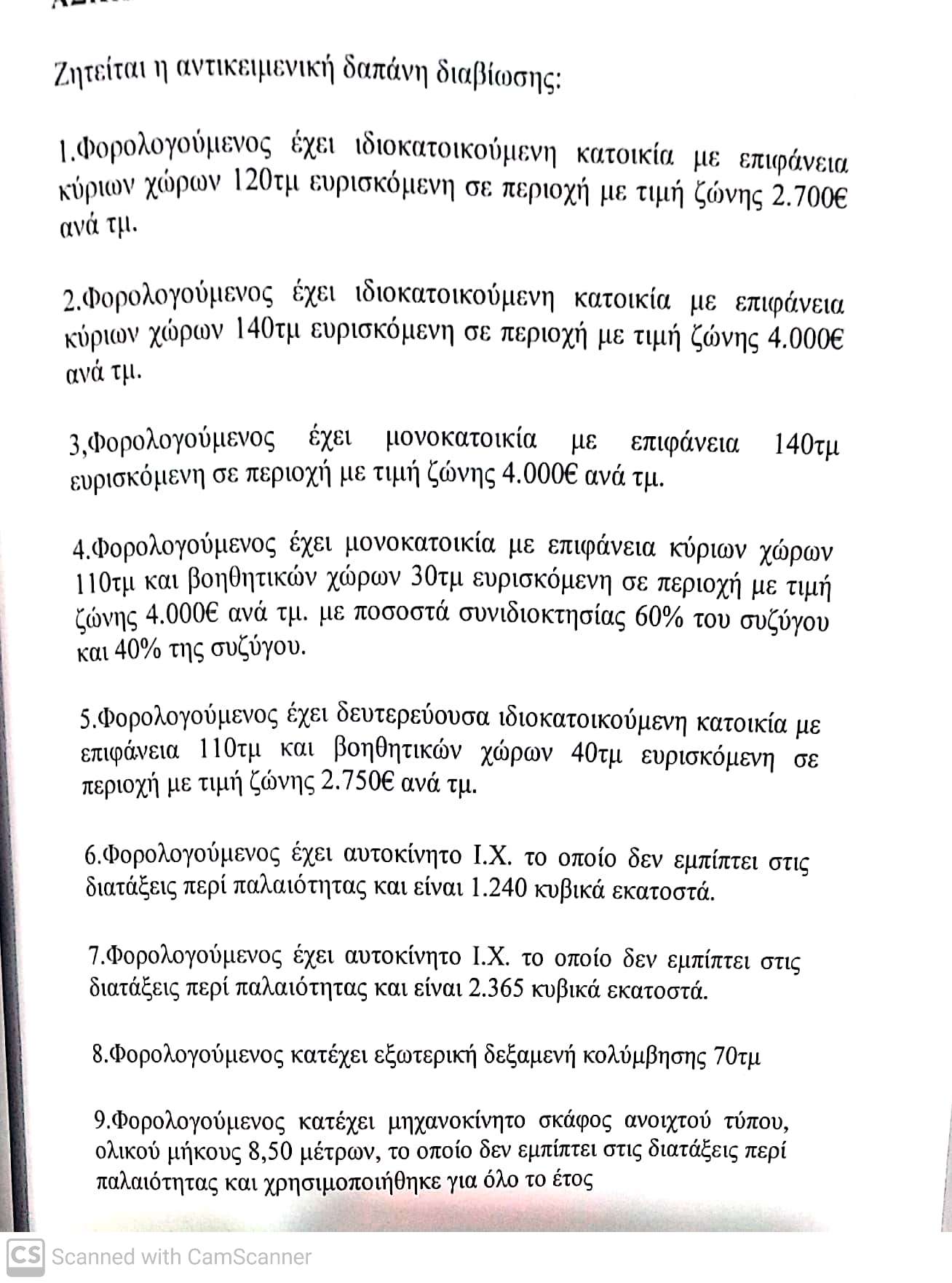 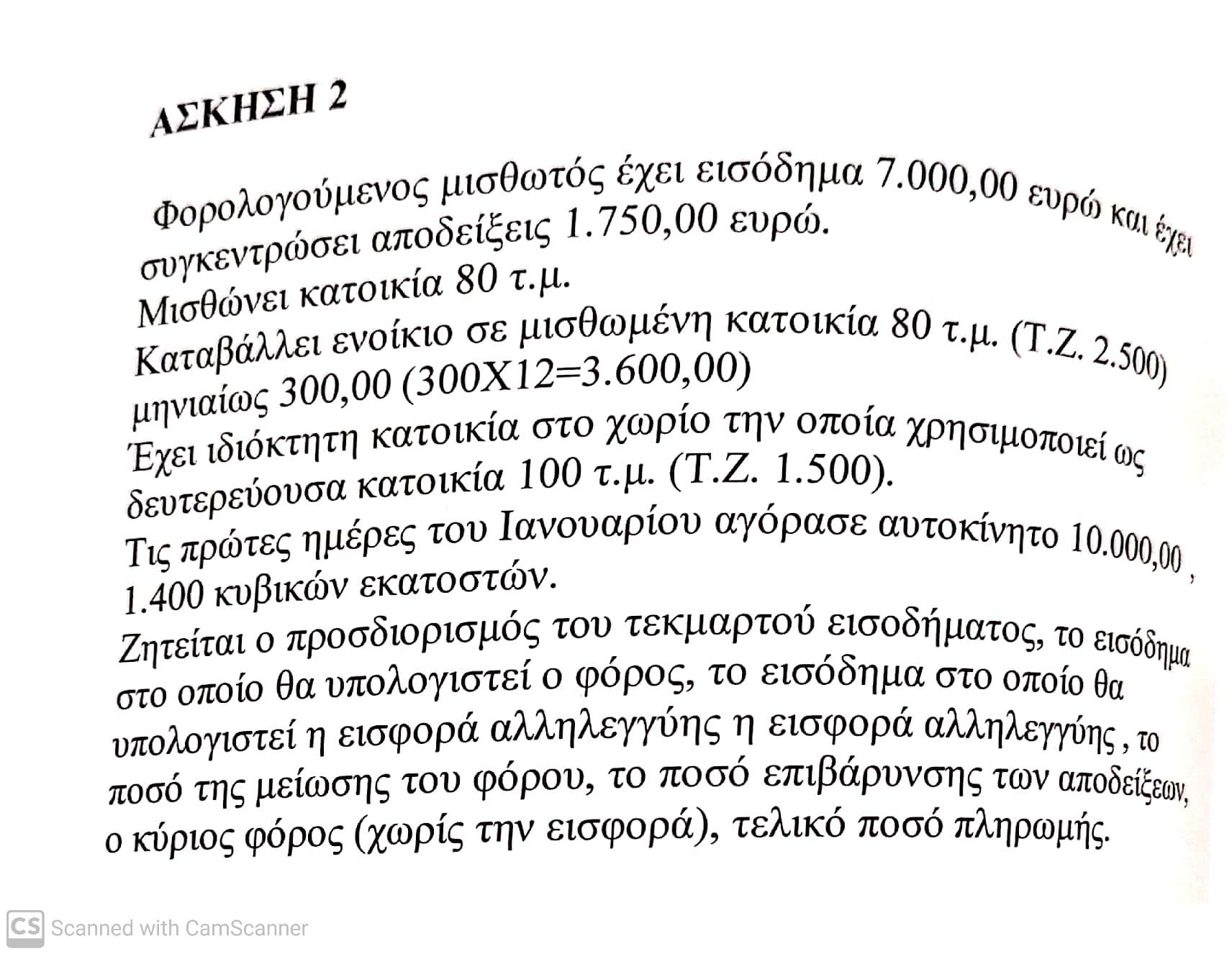 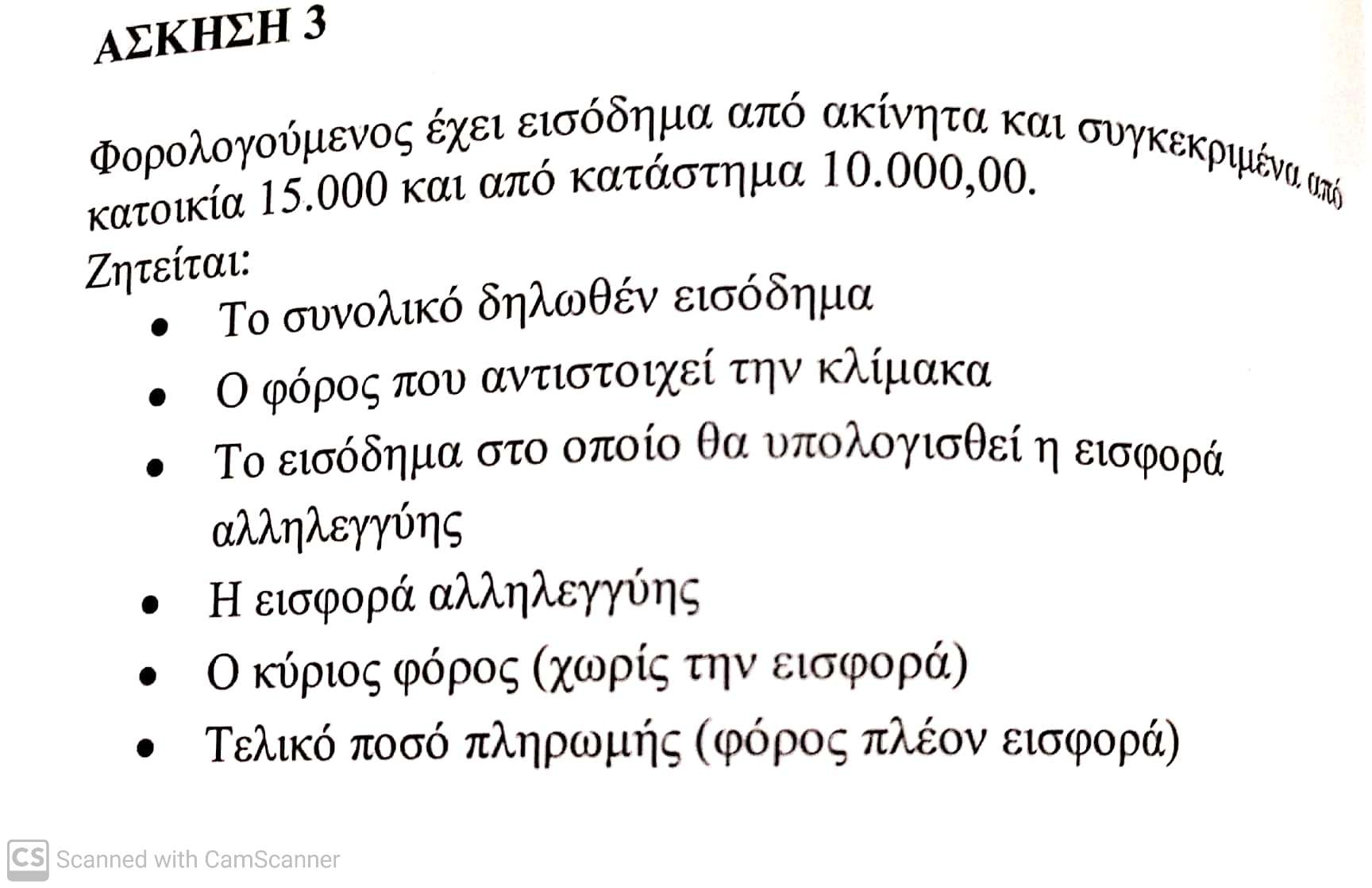 ΑΣΚΗΣΗ 4
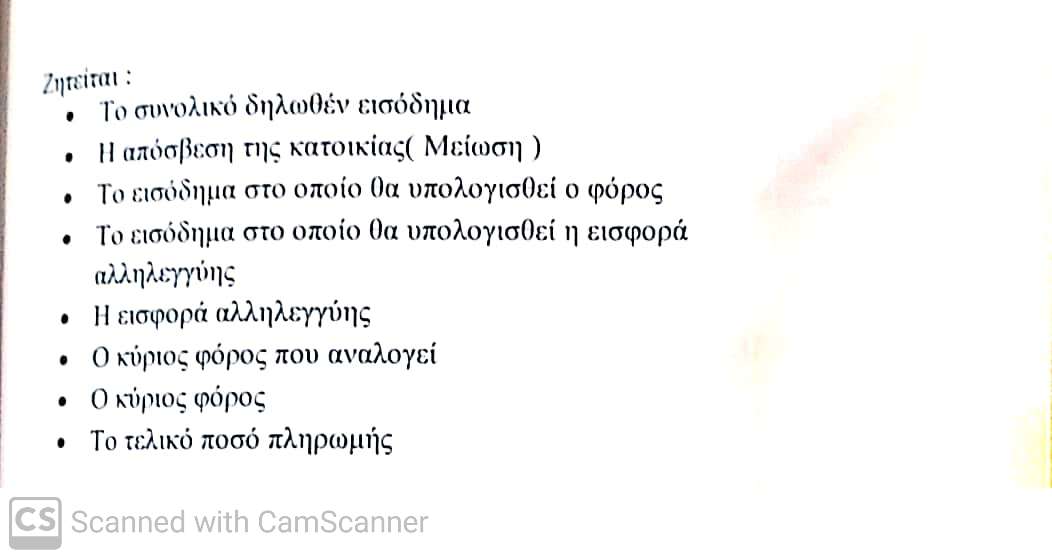 ΑΣΚΗΣΗ 5
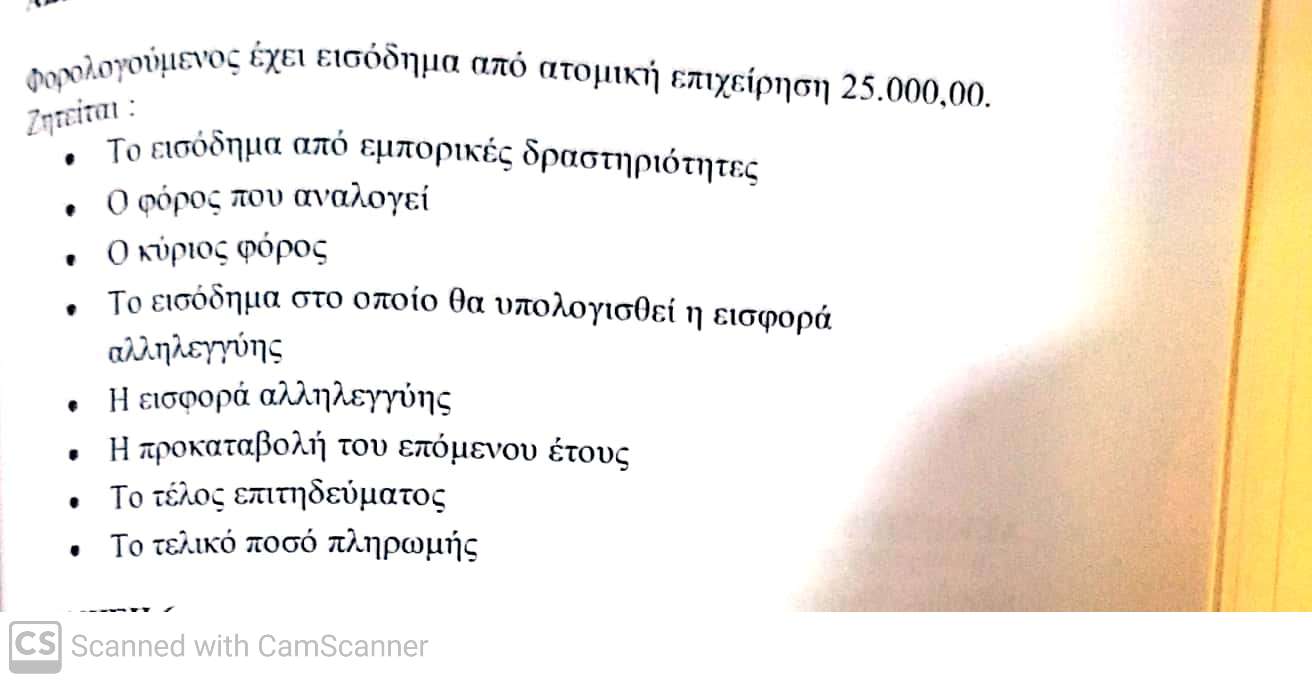 ΑΣΚΗΣΗ 6
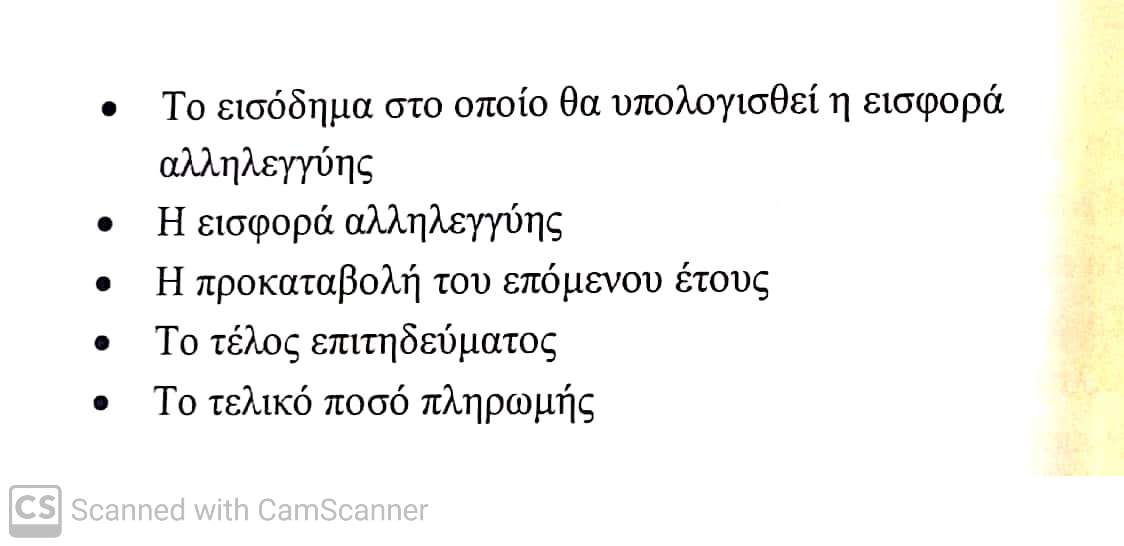